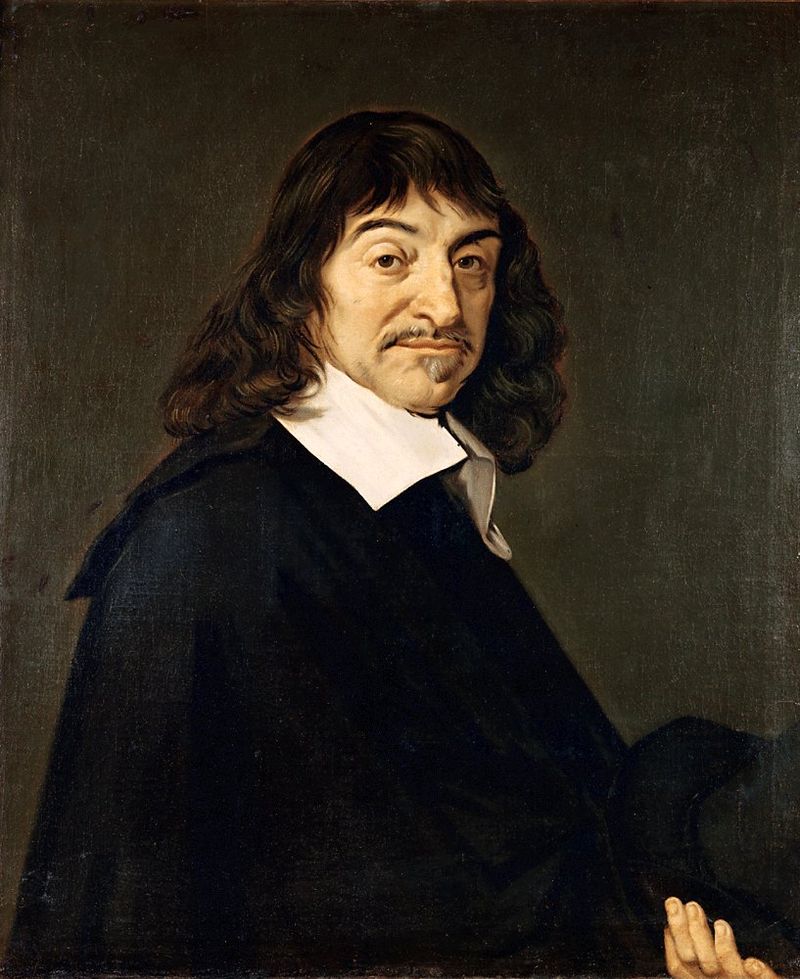 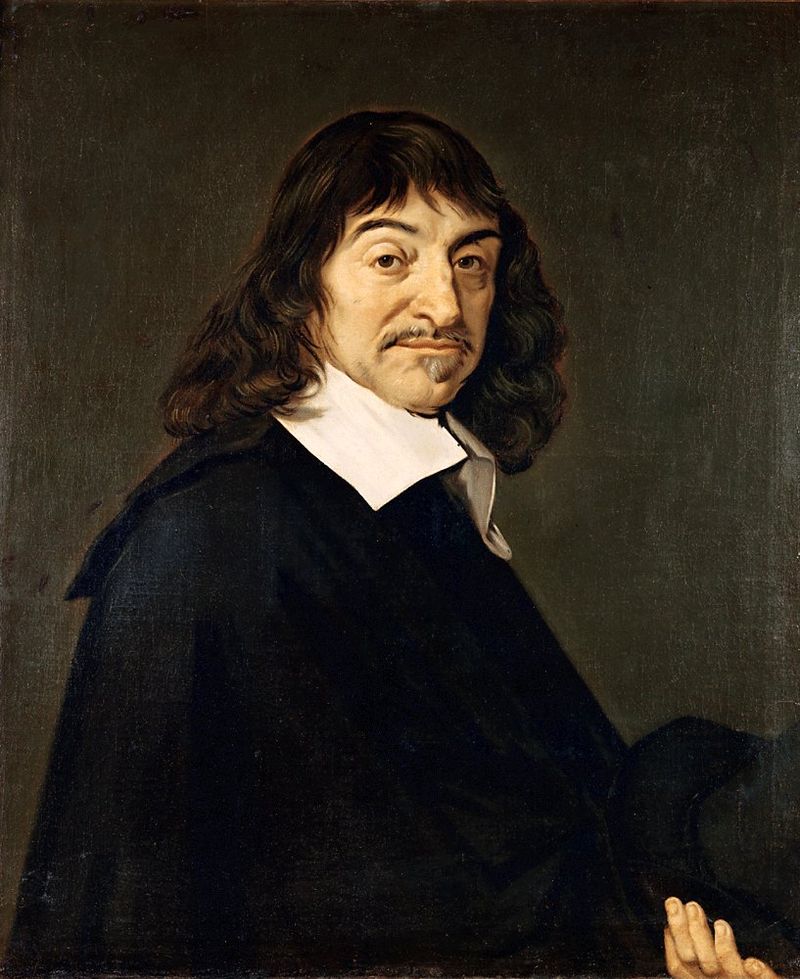 COGITO ERGO SUM
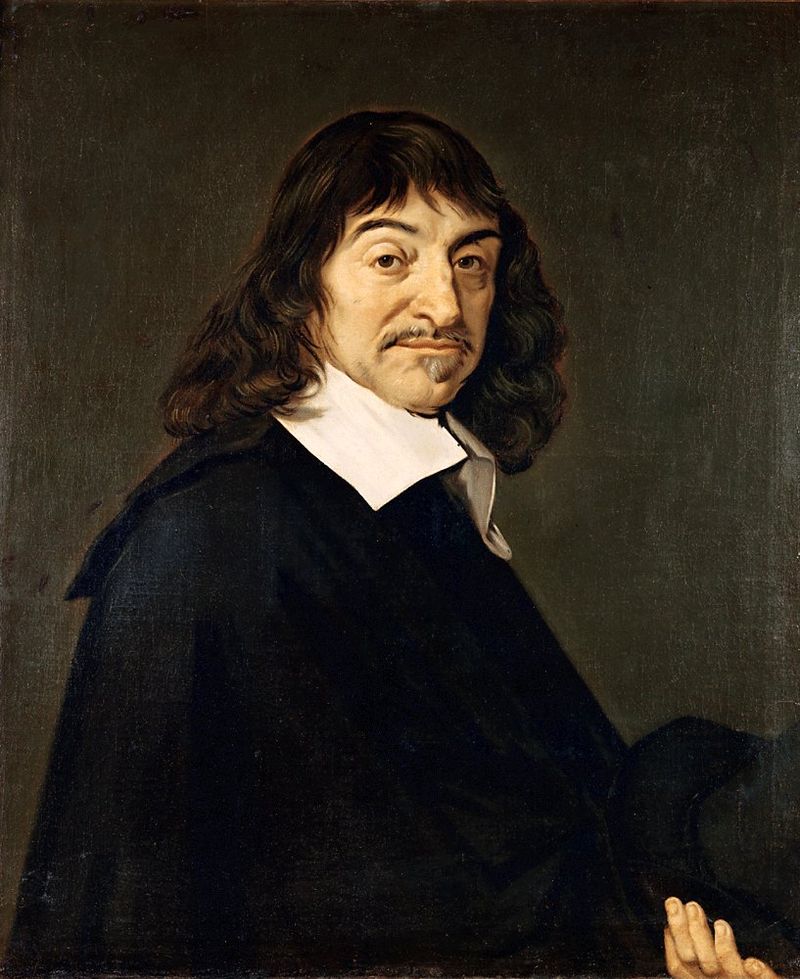 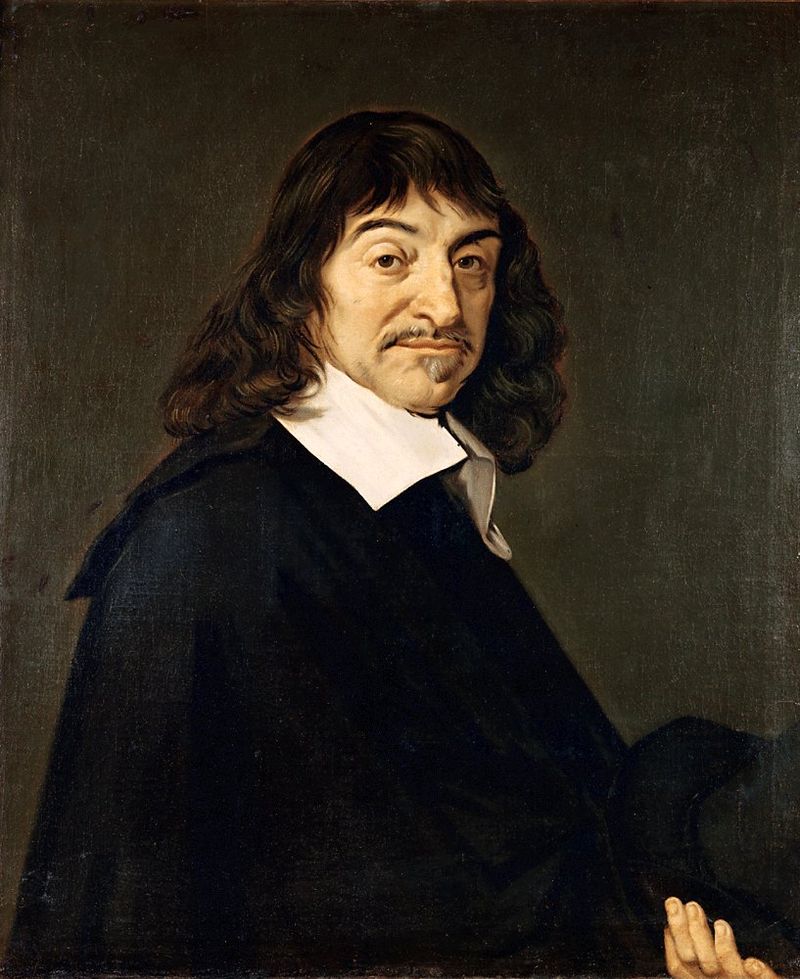 René Descartes
Principles of Philosophy
(1644)
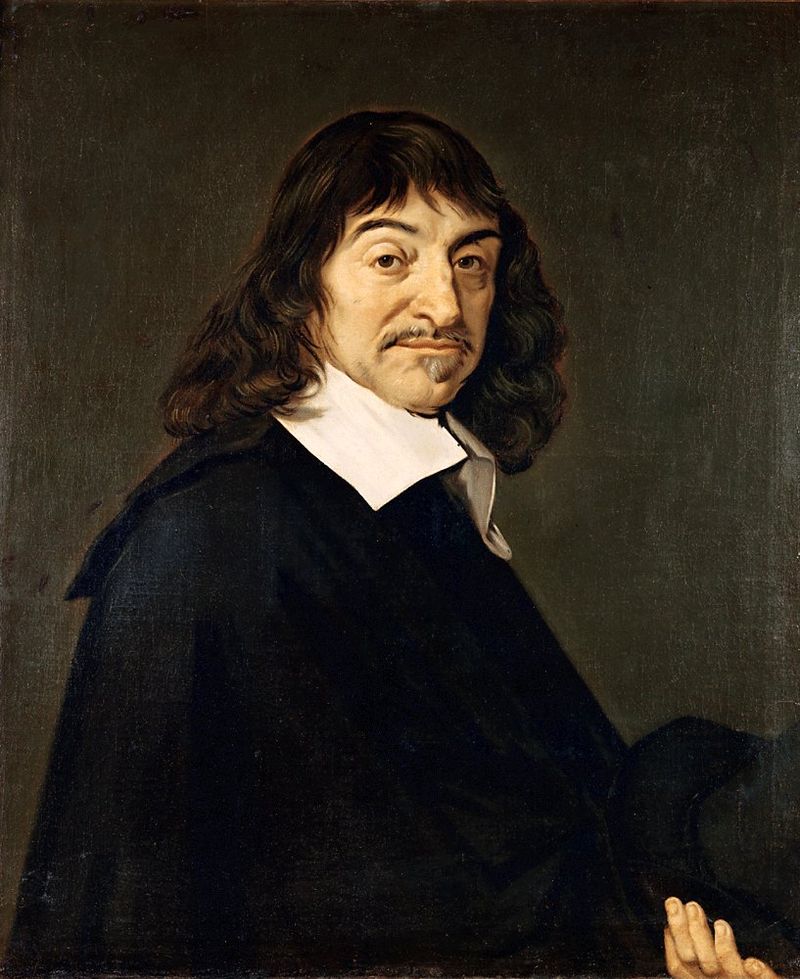 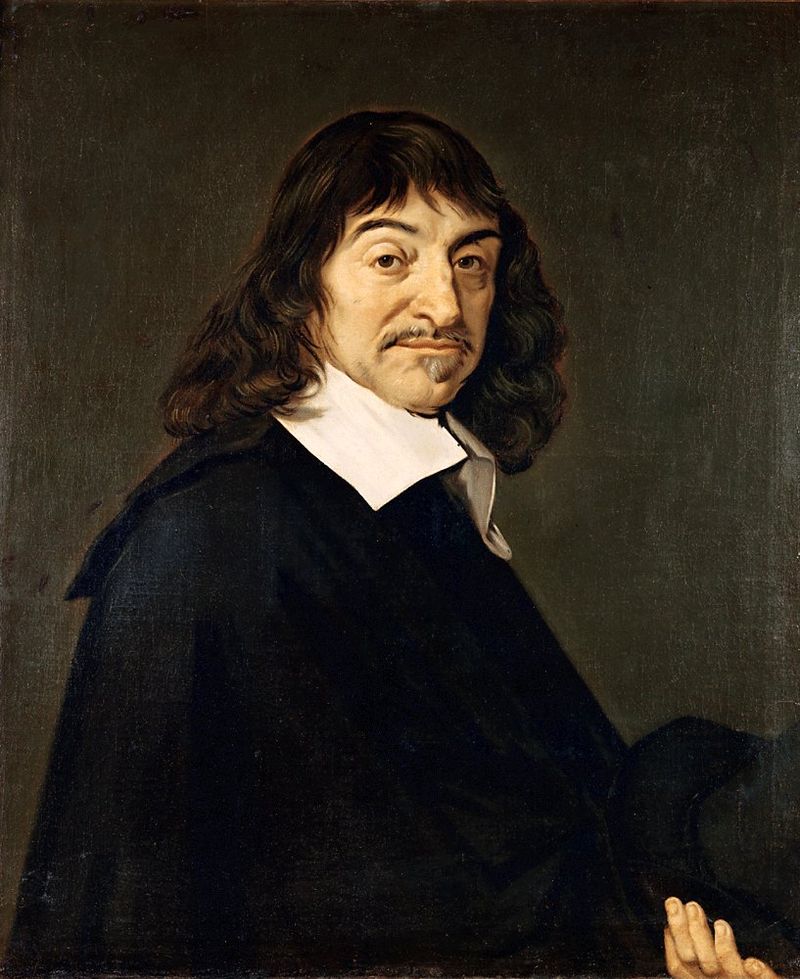 #1
THAT in order to seek truth, it is necessary once in the course of our life, to doubt, as far as possible, of all things.
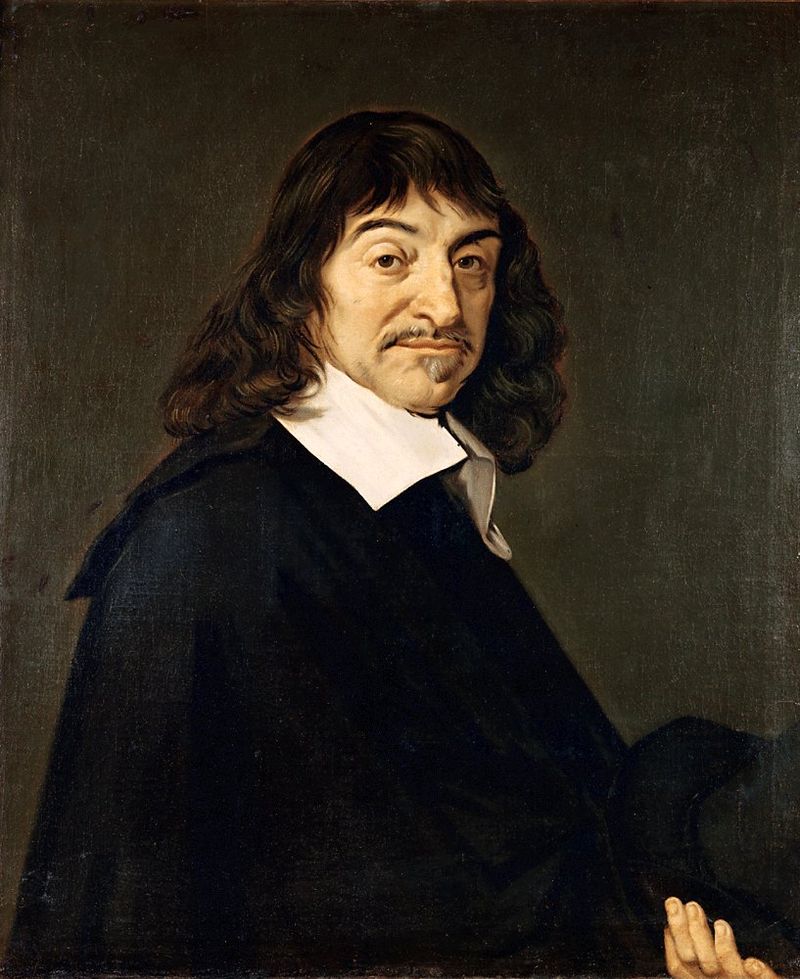 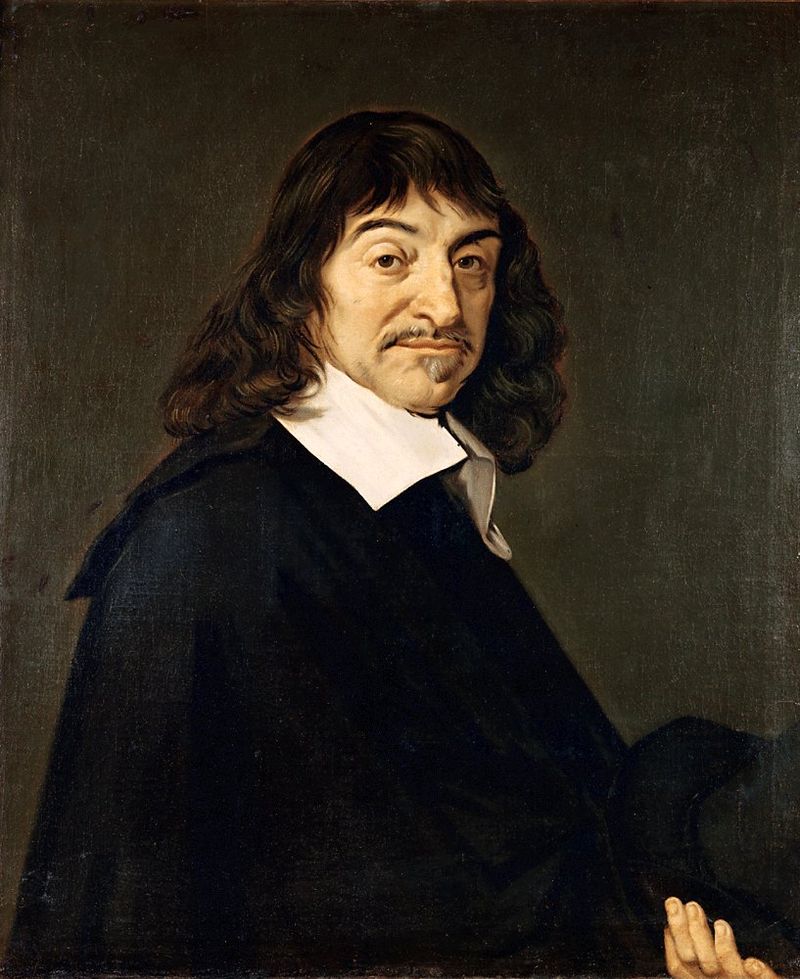 #2
That we ought also to consider as false all that is doubtful.
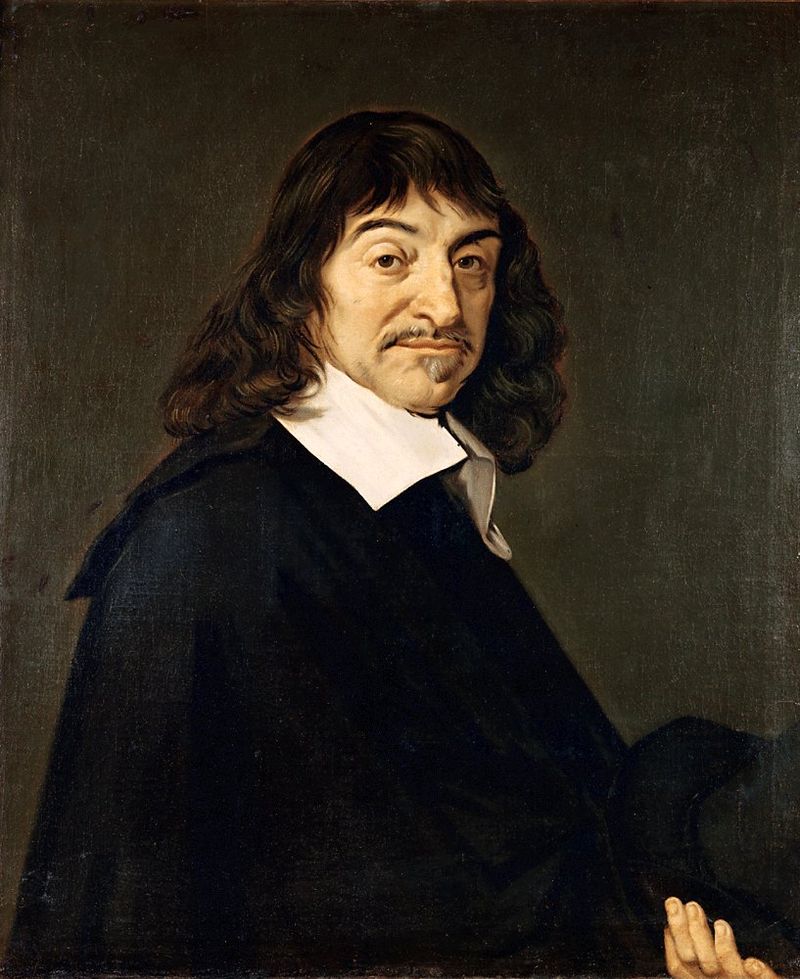 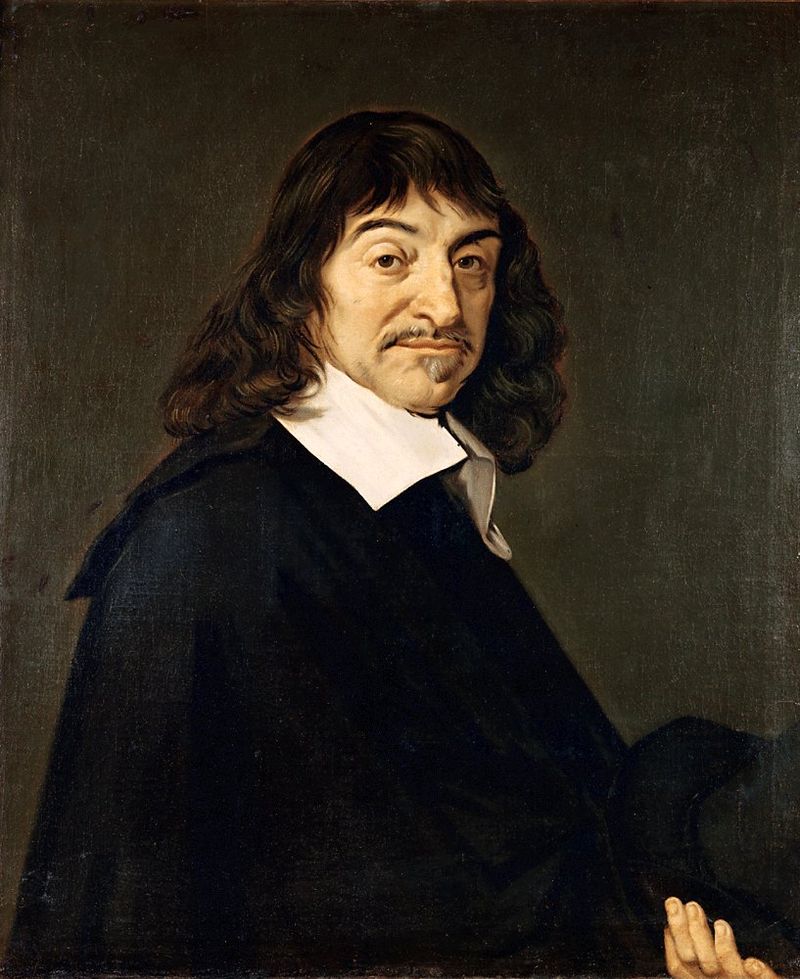 #3
That we ought not meanwhile to make use of doubt in the conduct of life.
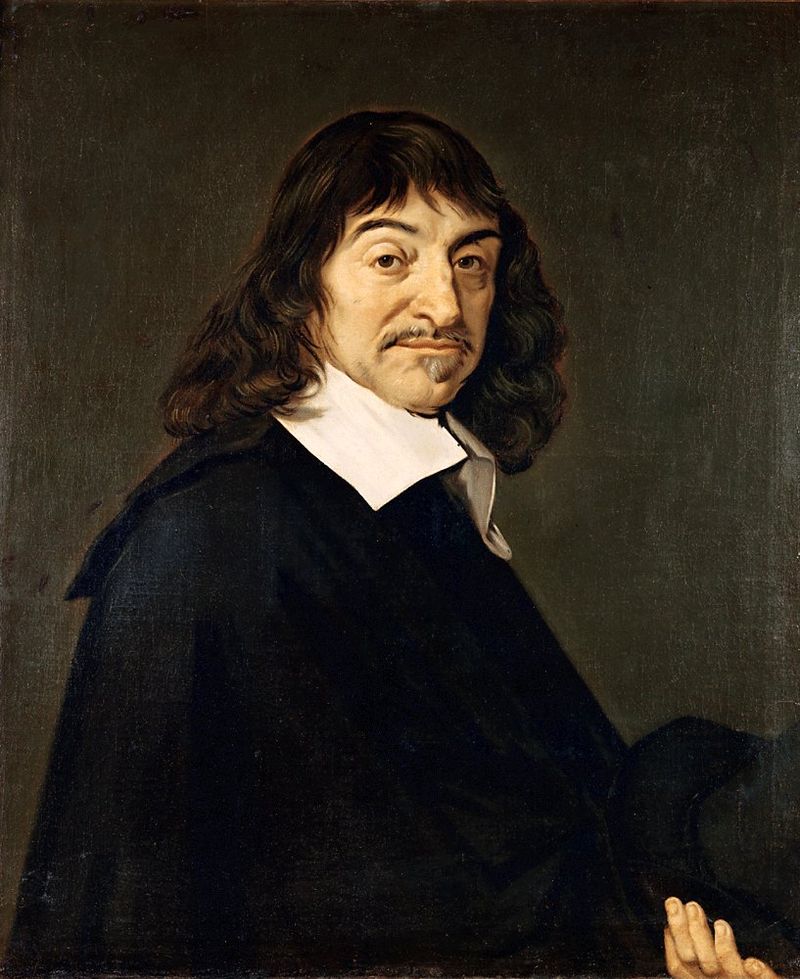 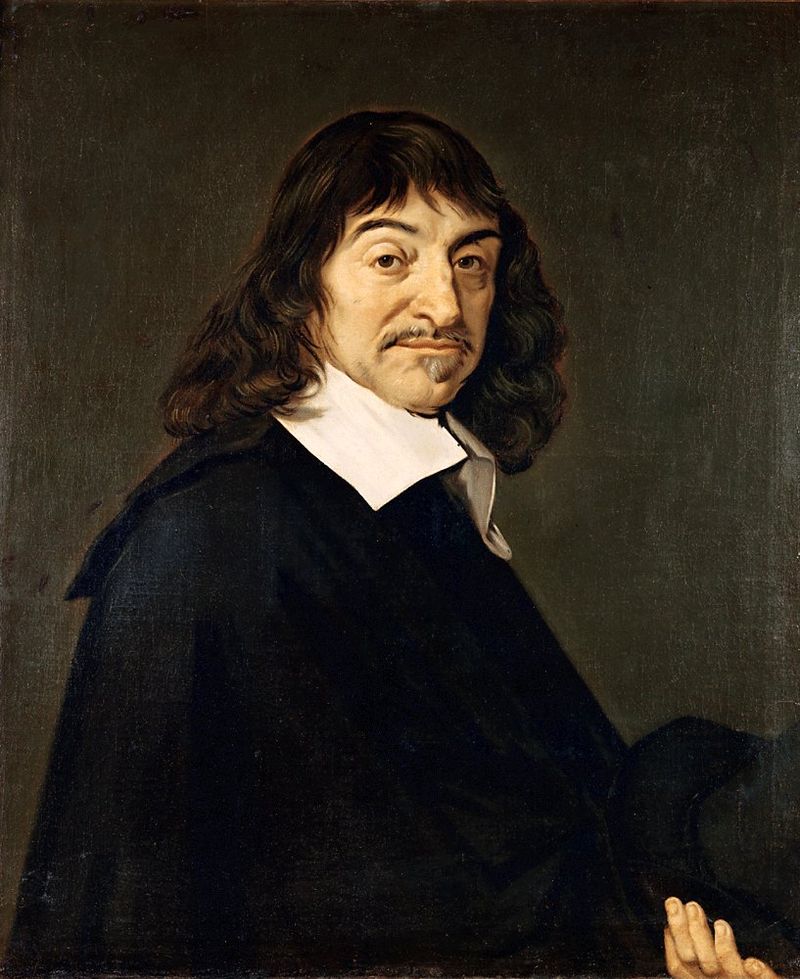 #4
We may doubt of sensible things.
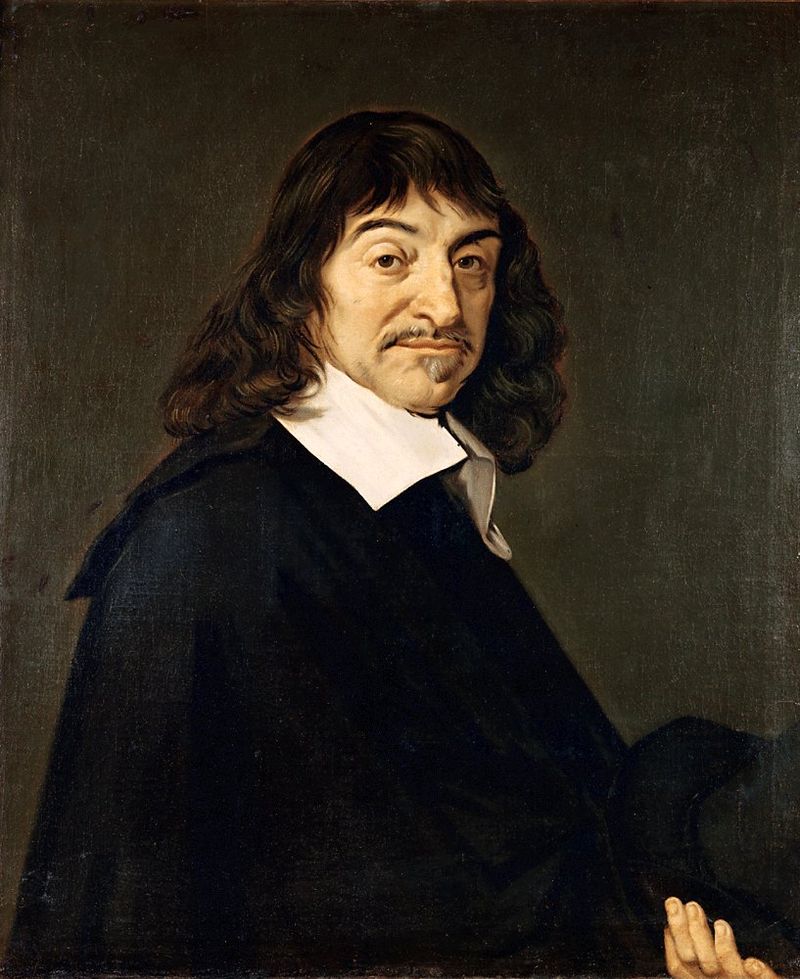 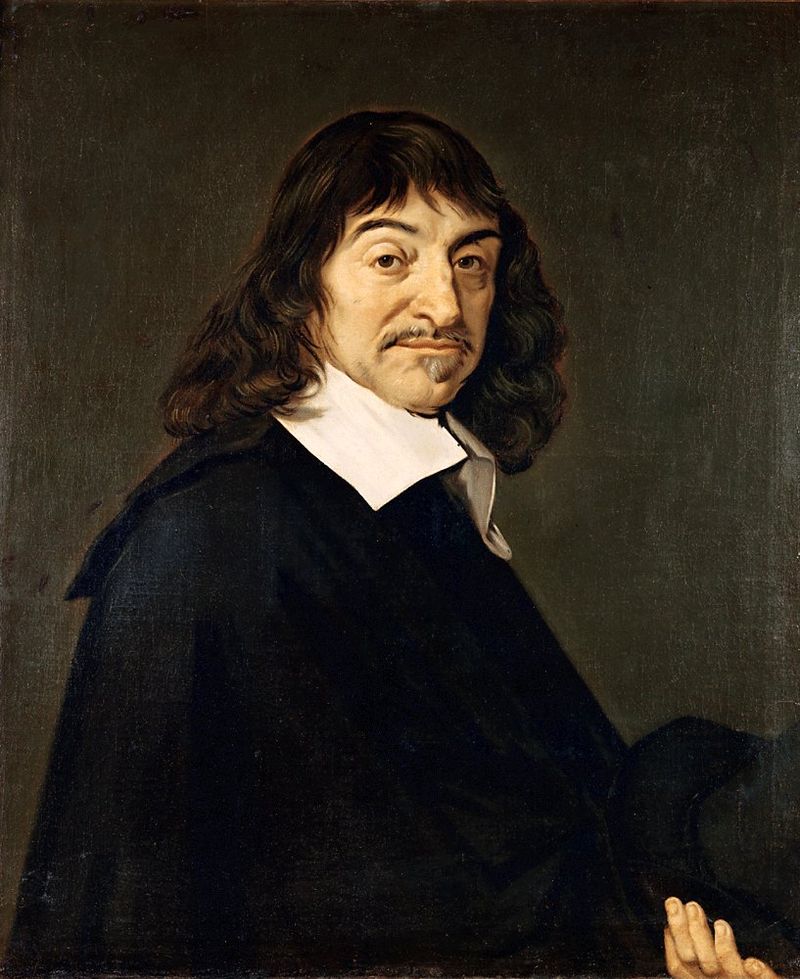 Rationalism
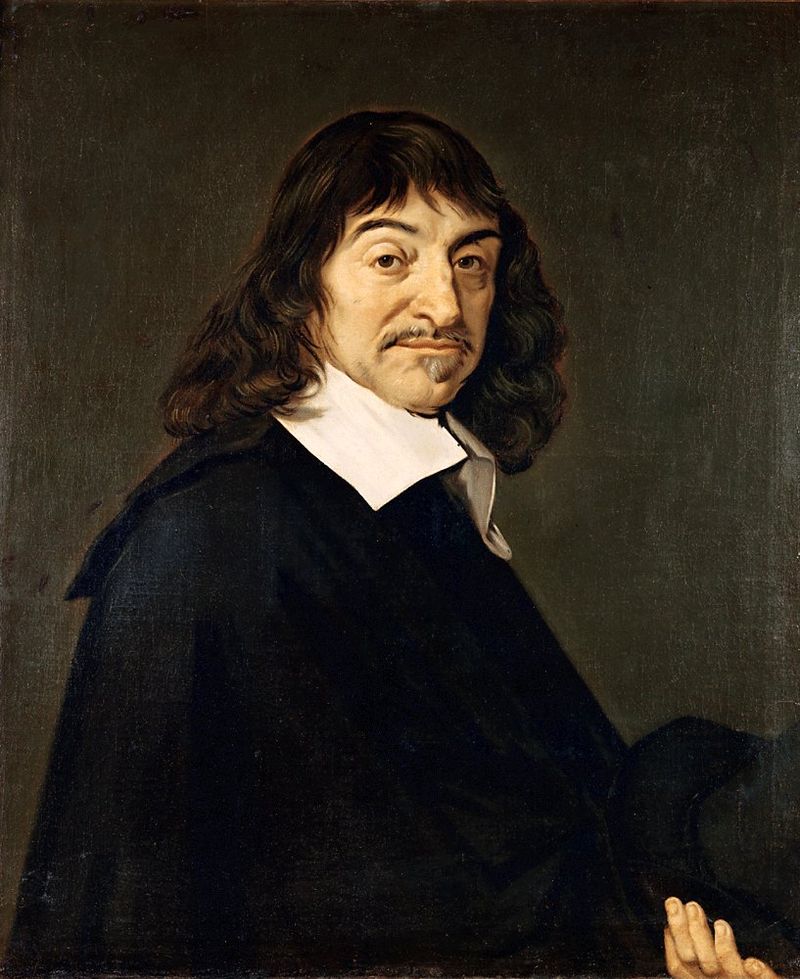 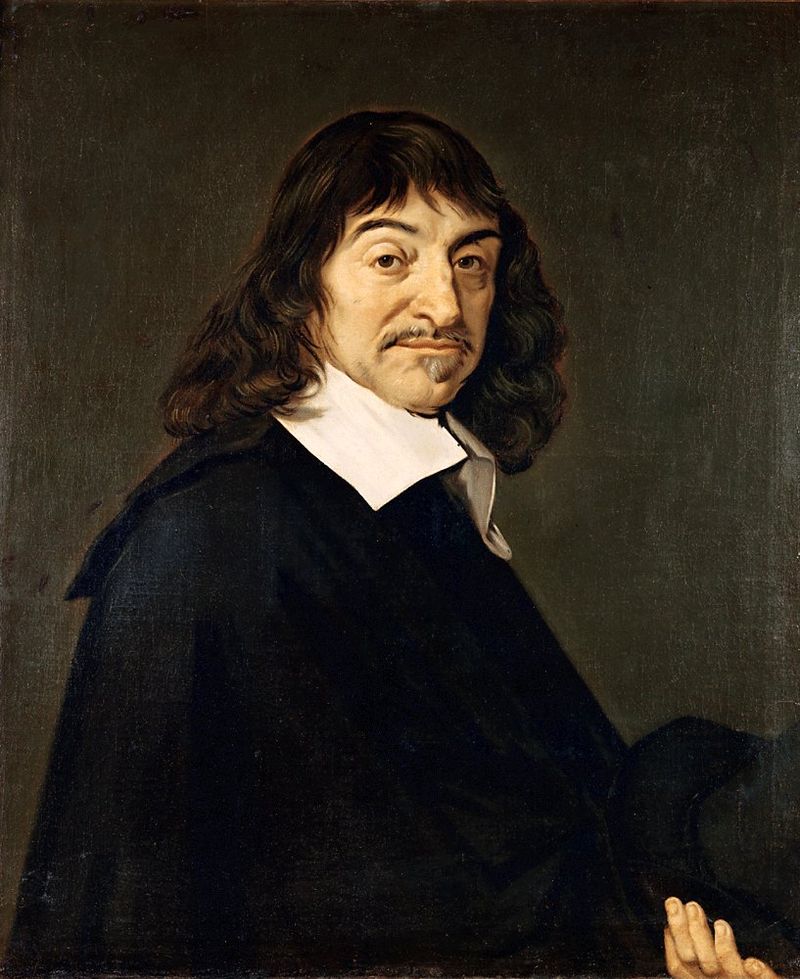 Arrive at truth through reason rather than through the senses (empiricism).
Rationalism
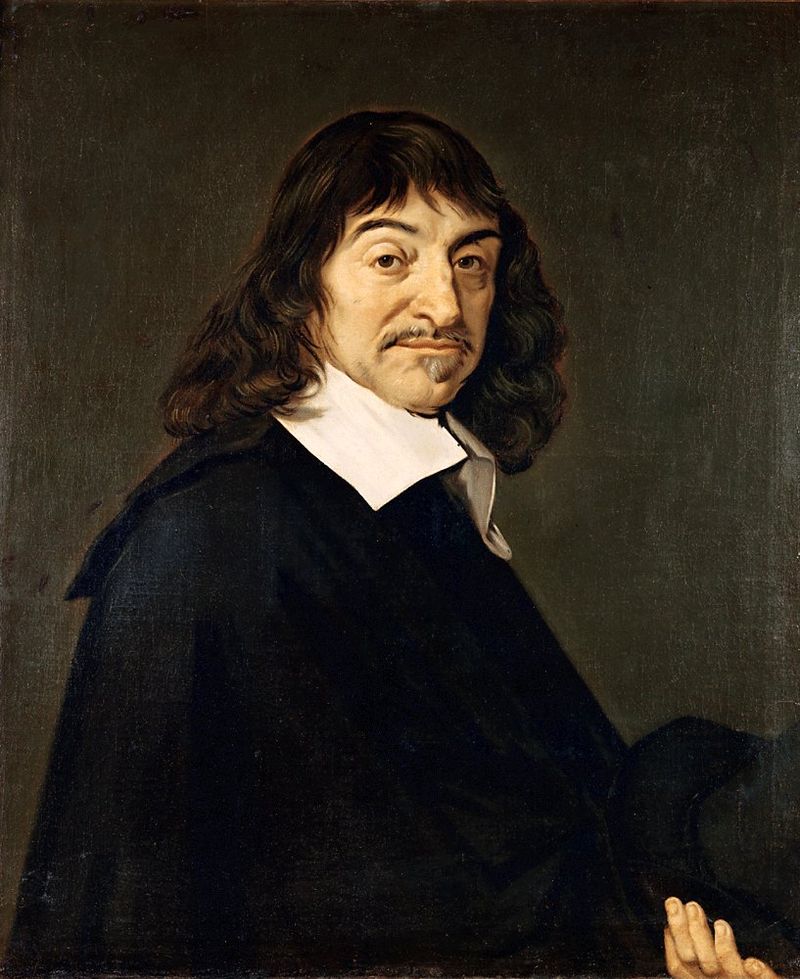 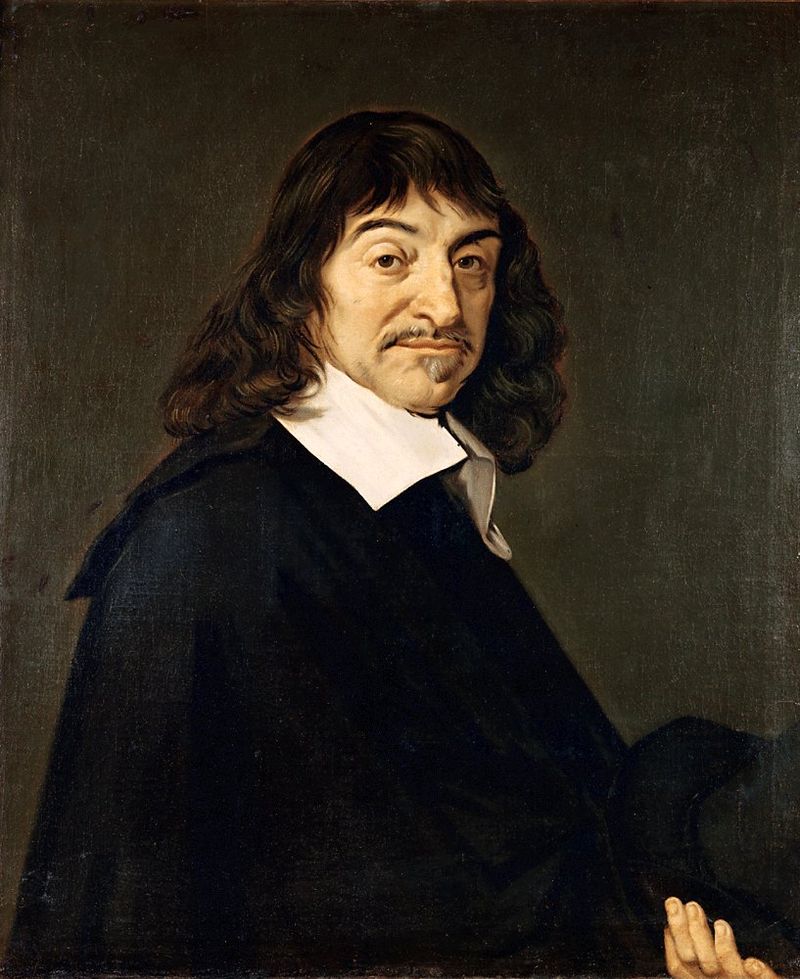 Dualism
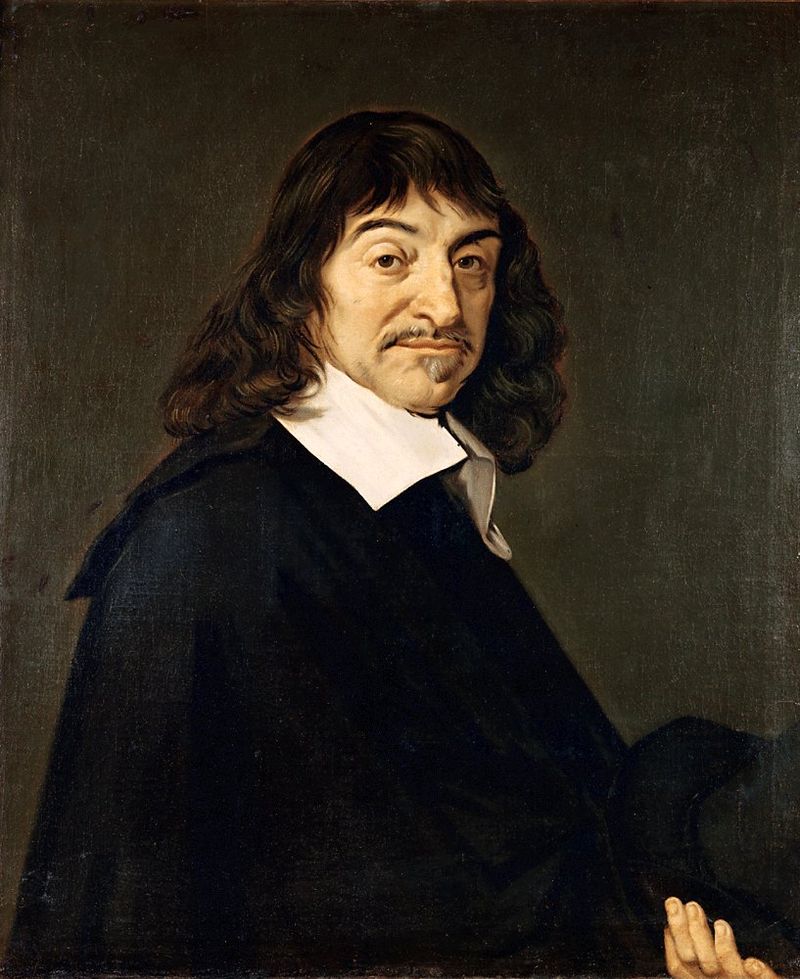 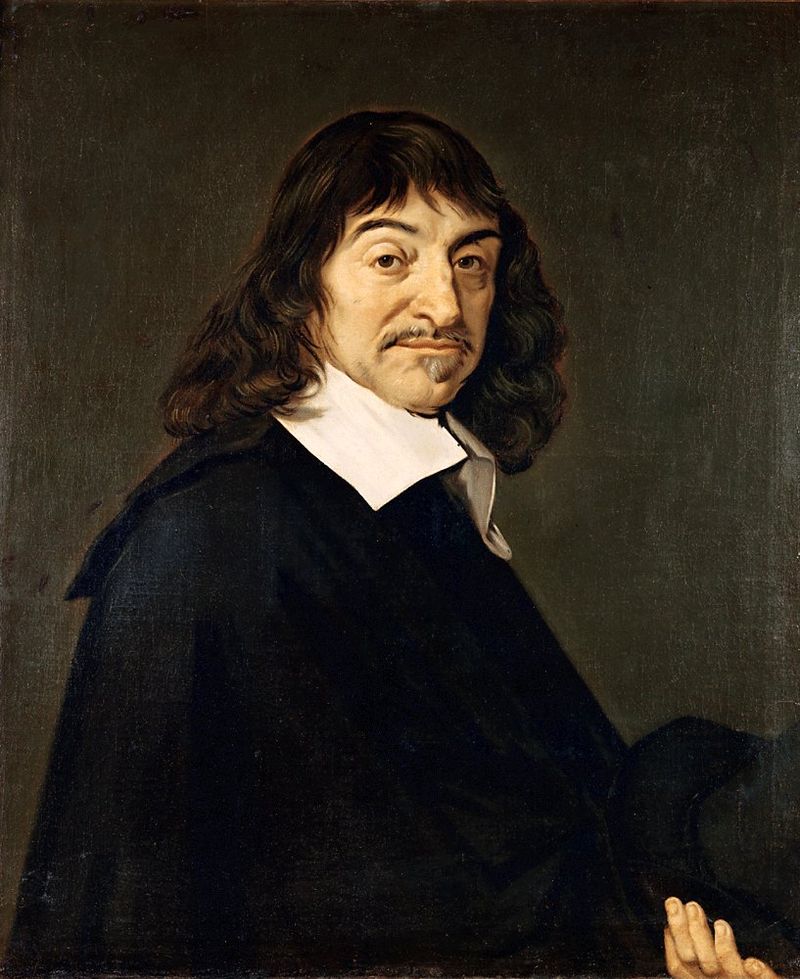 Two Types of Substance:

Mind & Body
Dualism
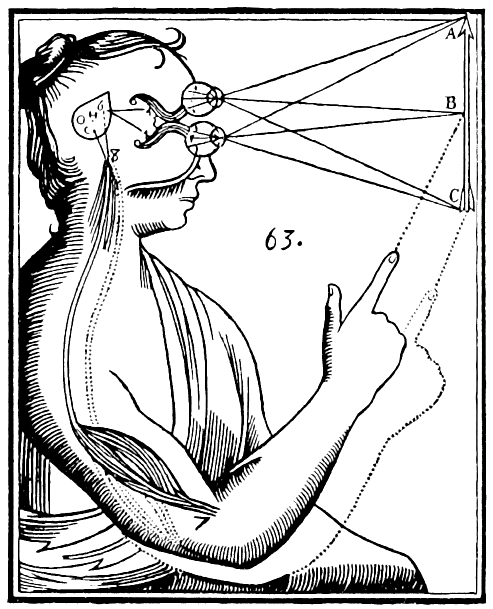 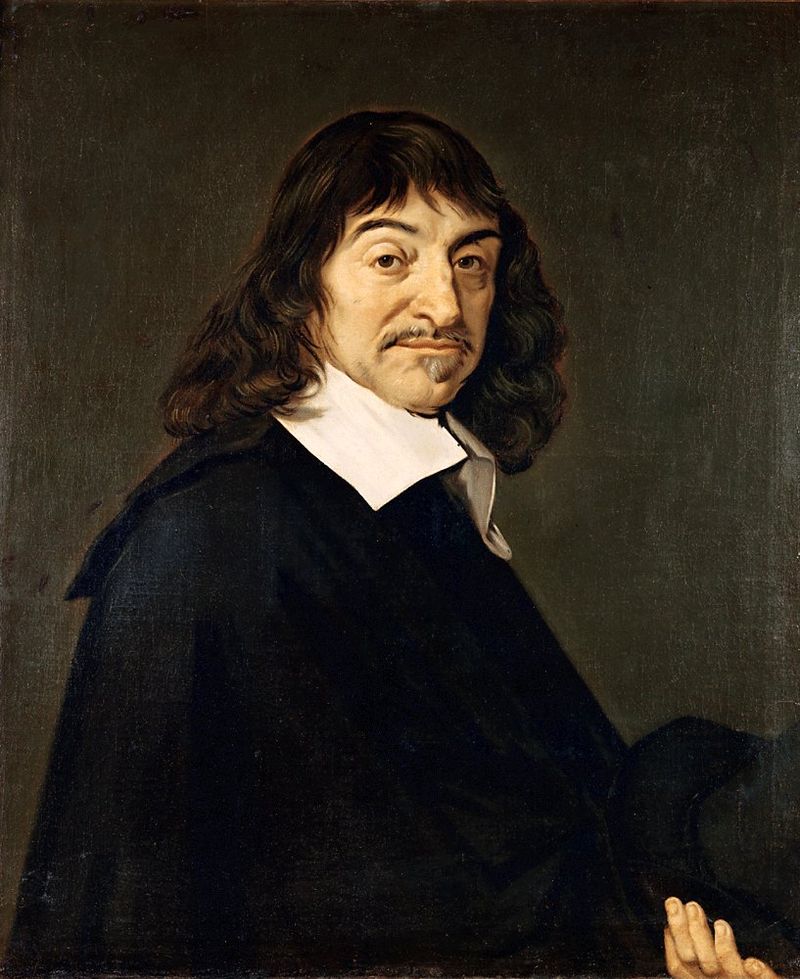 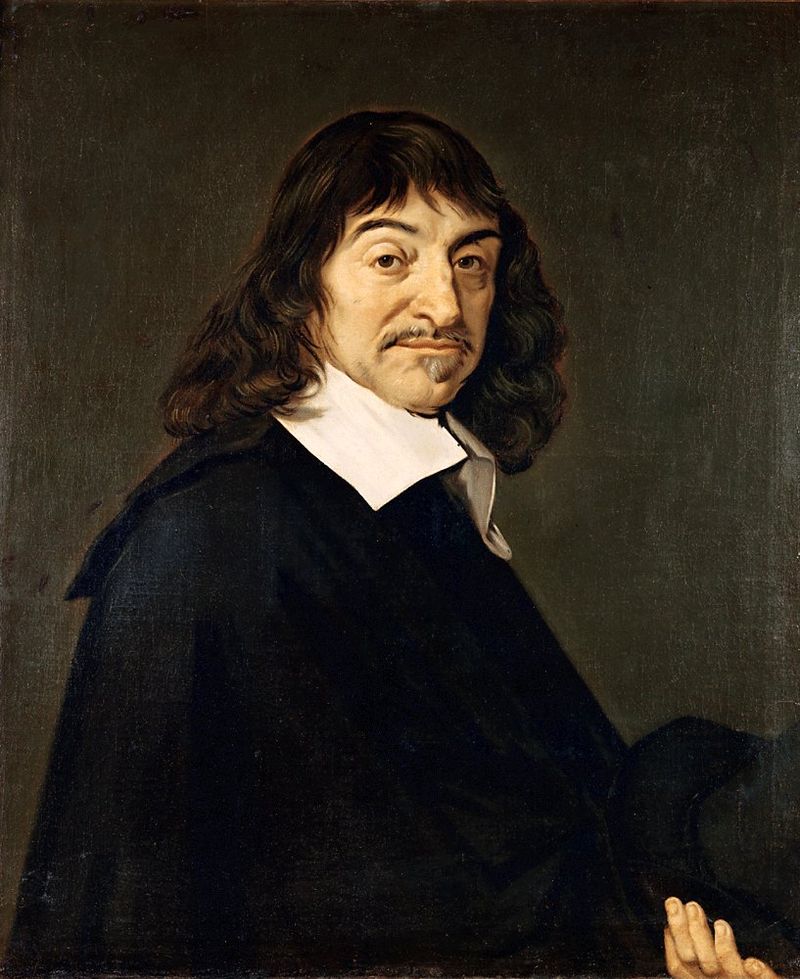 SAY WHAT?
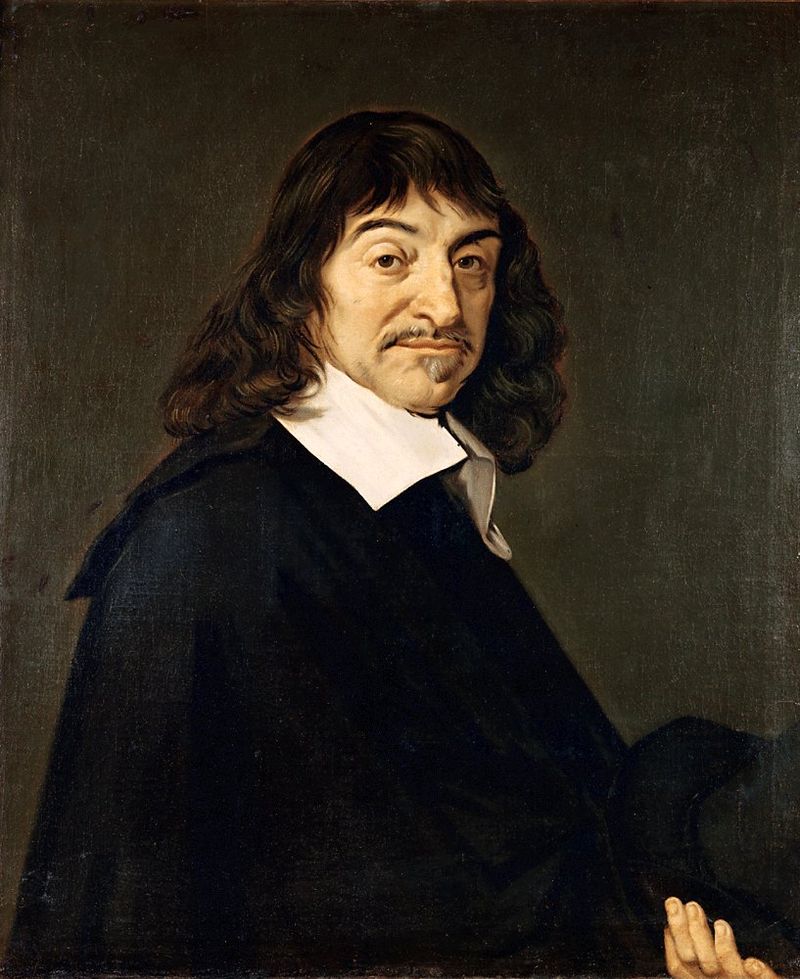 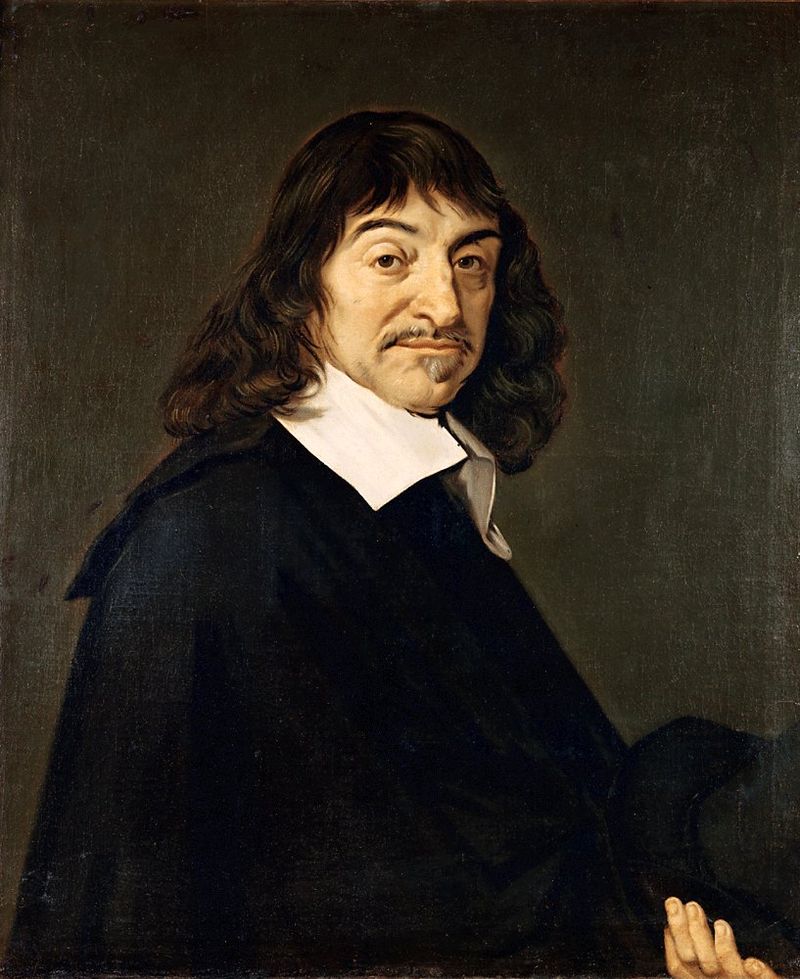 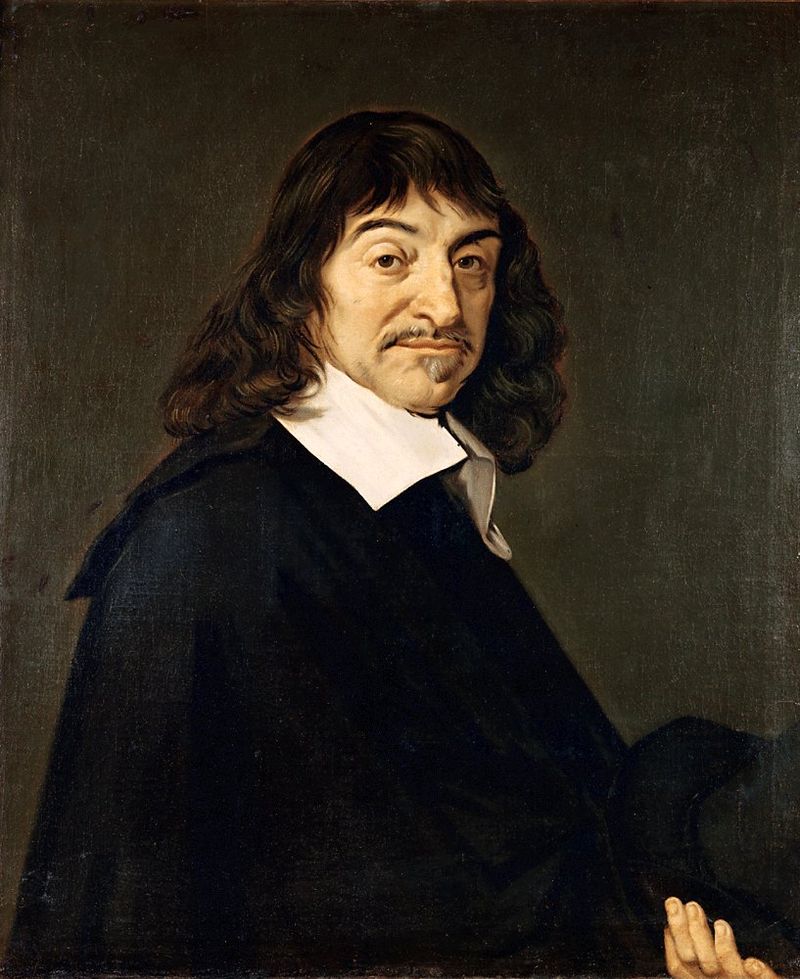 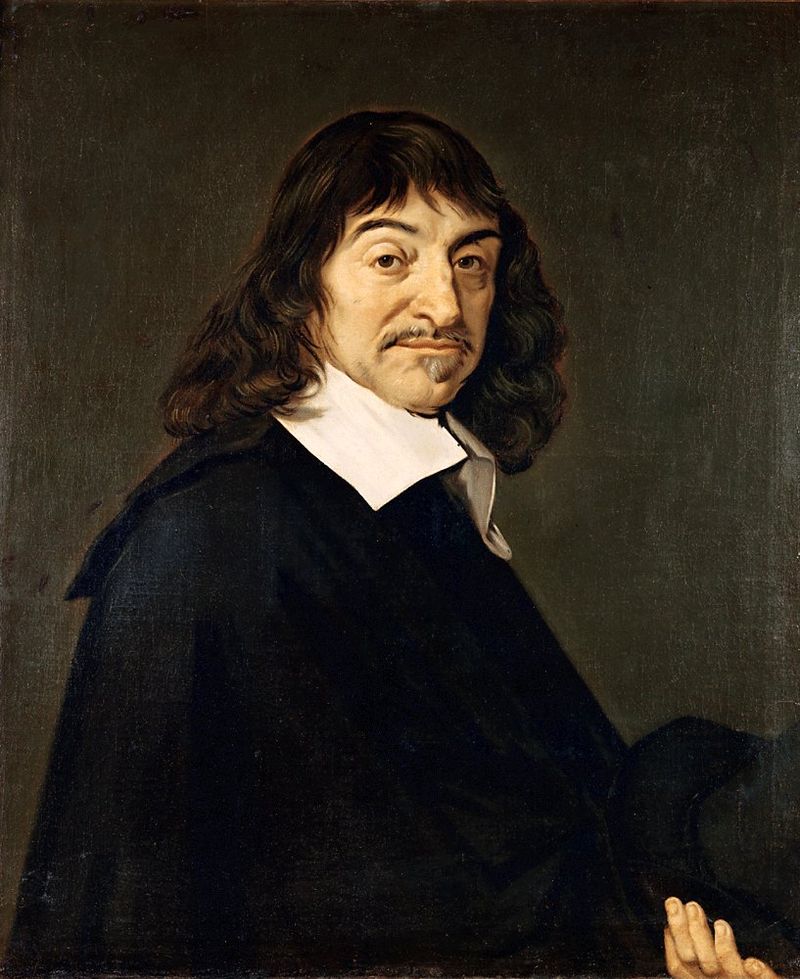 #5
We may also doubt of mathematical demonstrations.
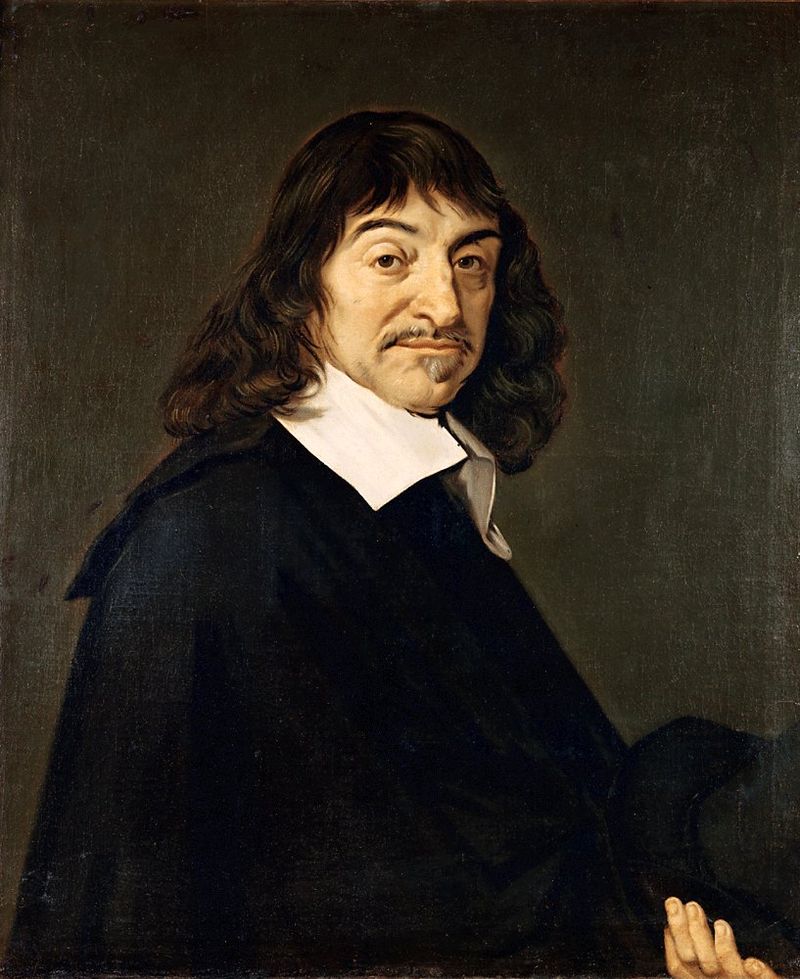 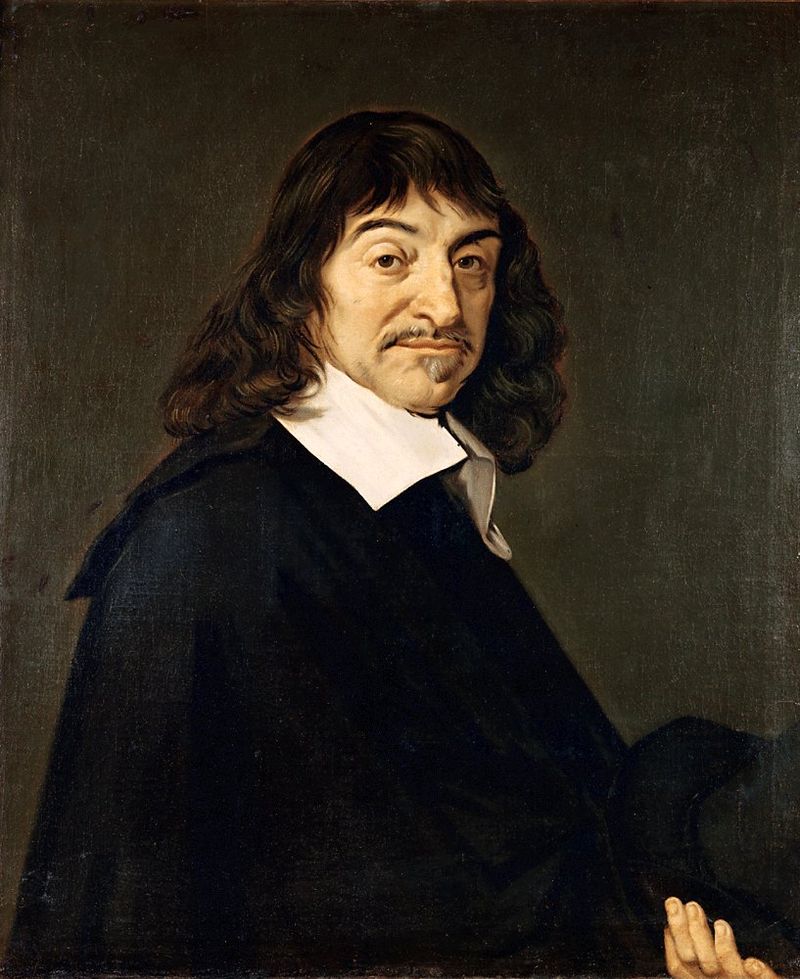 #6
That we possess a free-will, by which we can withhold our assent from what is doubtful, and thus avoid error.
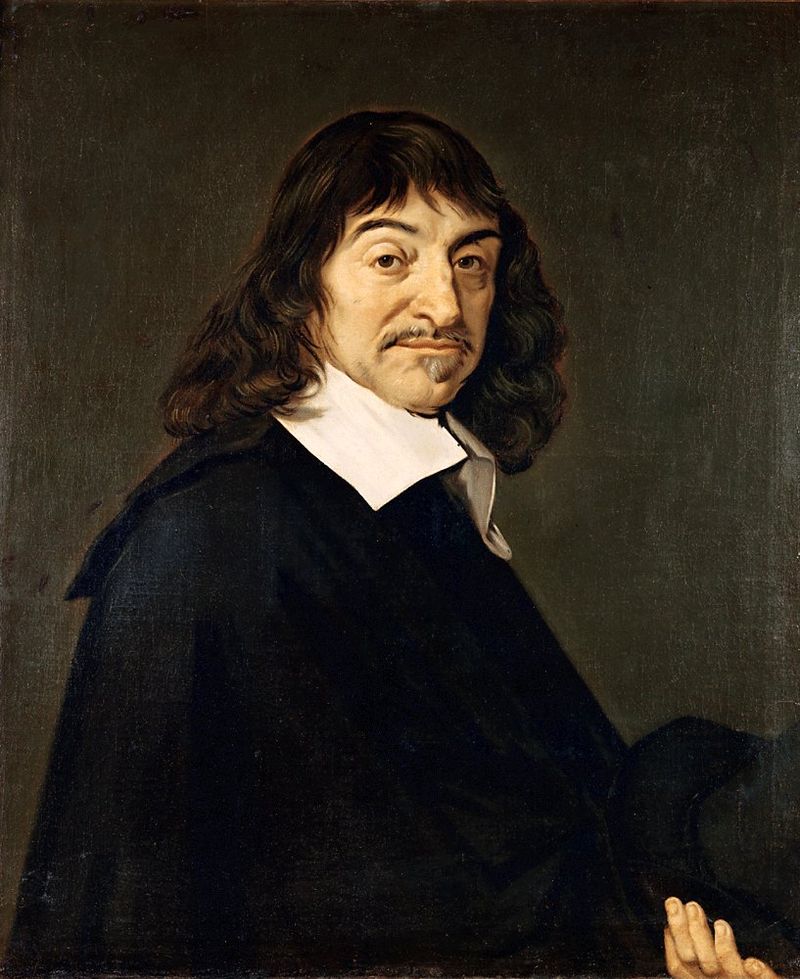 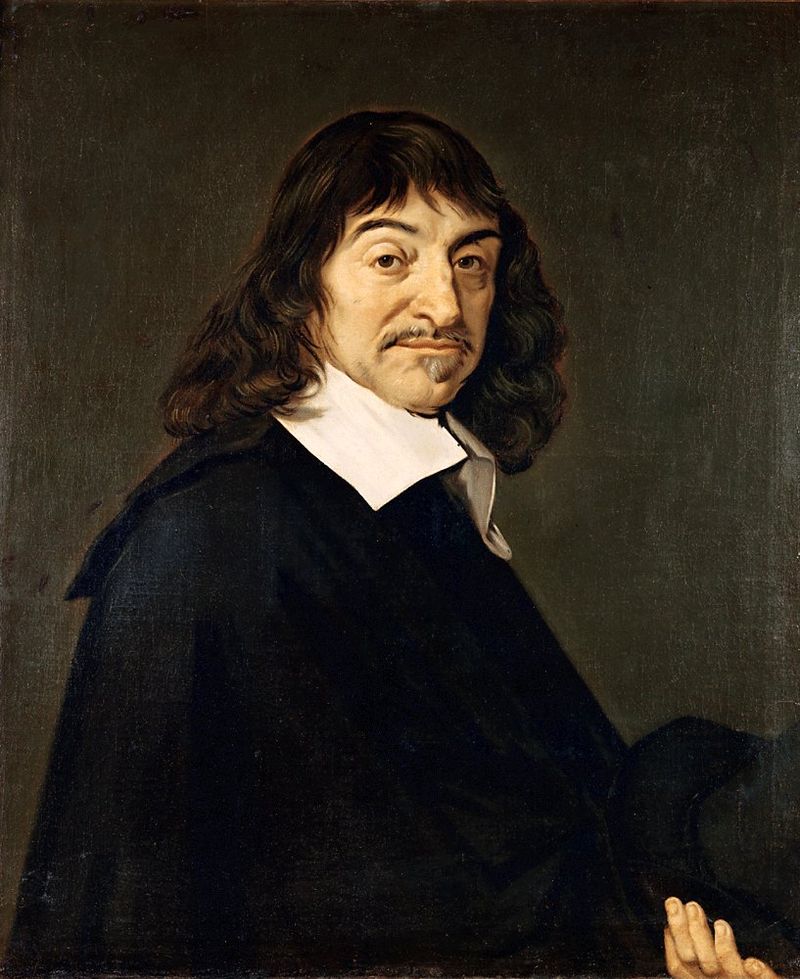 #7
That we cannot doubt of our existence while we doubt, and that this is the first knowledge we acquire when we philosophize in order.
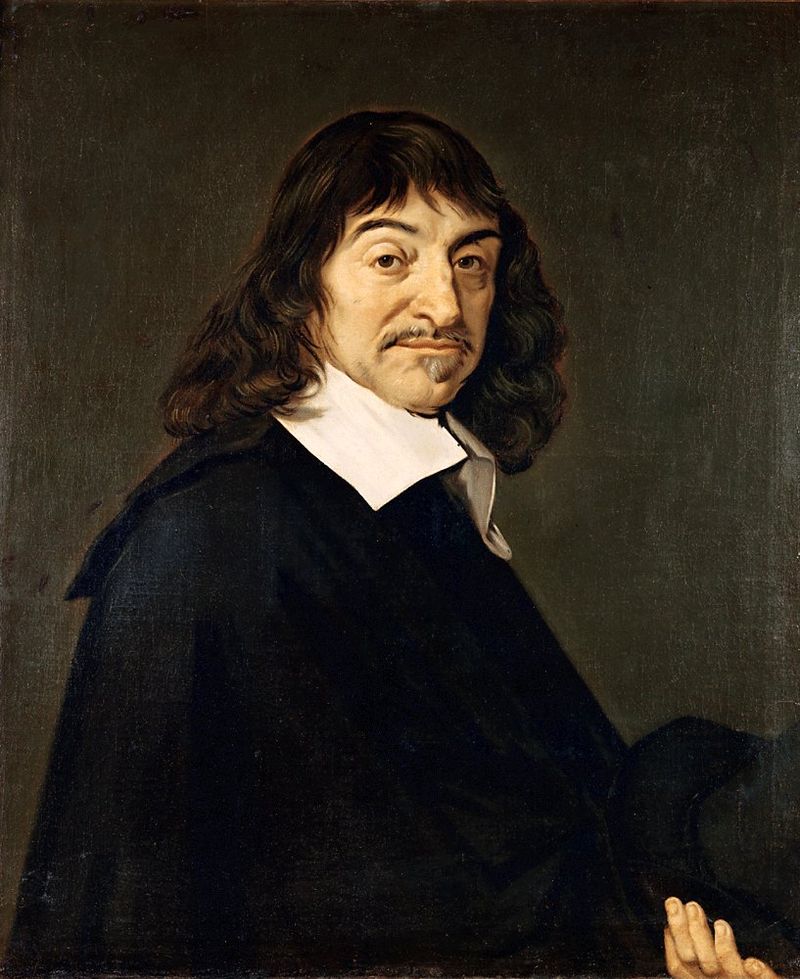 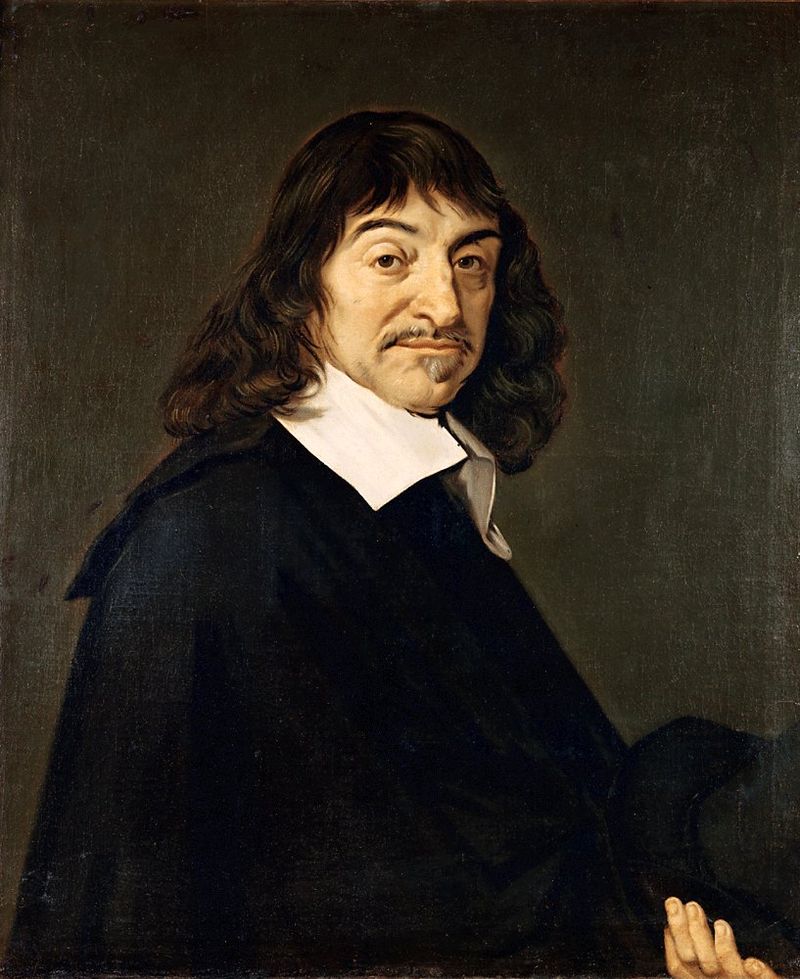 For there is a repugnance in conceiving that what thinks does not exist at the very time when it thinks.
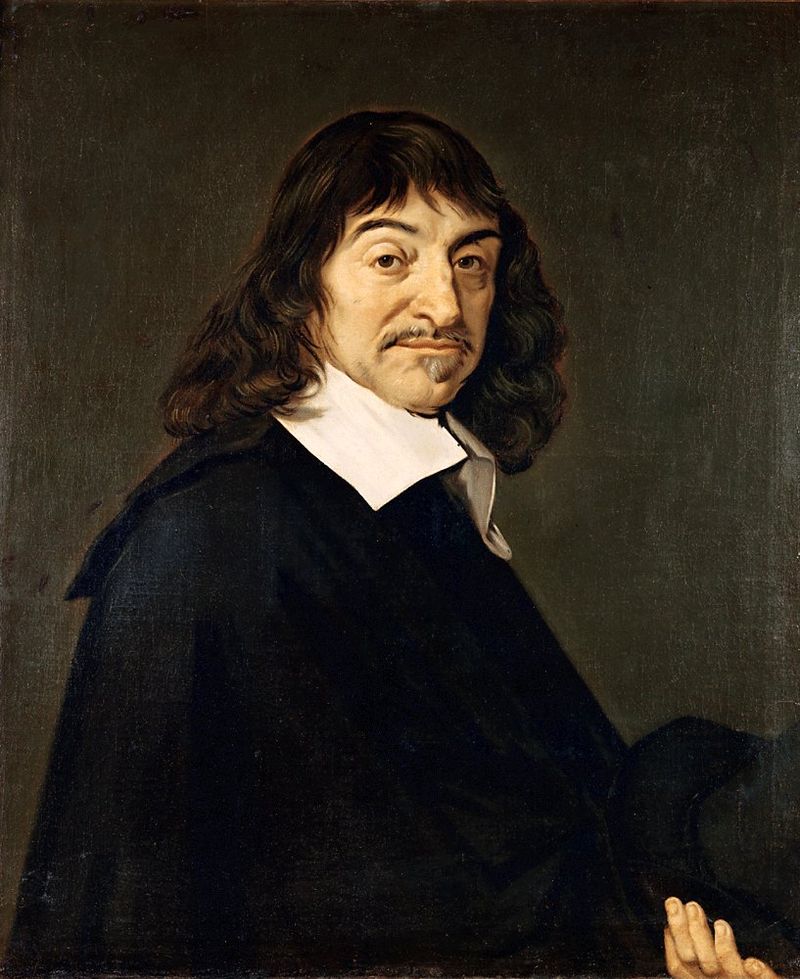 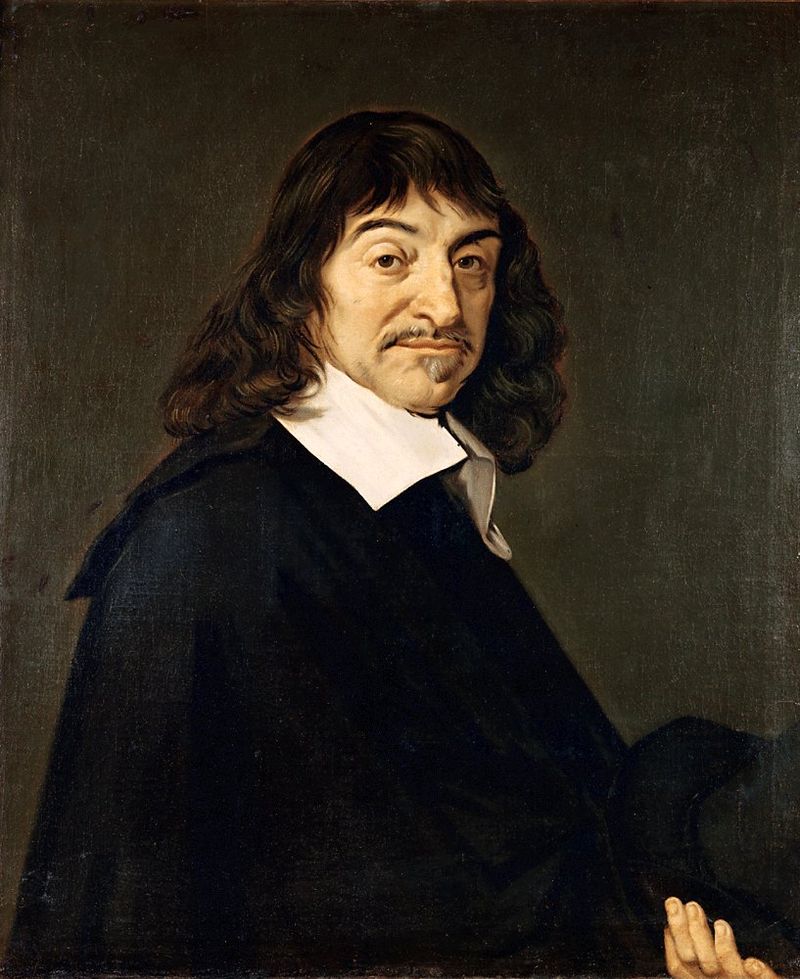 Accordingly, the knowledge, I THINK, THEREFORE I AM, is the first and most certain that occurs to one who philosophizes orderly.
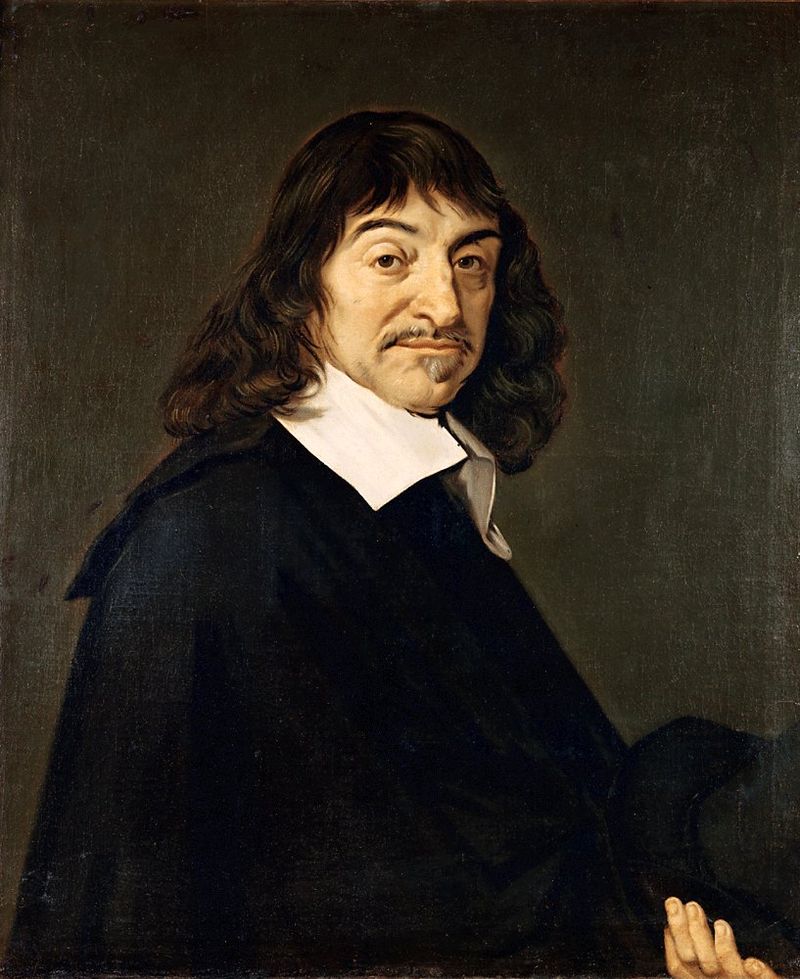 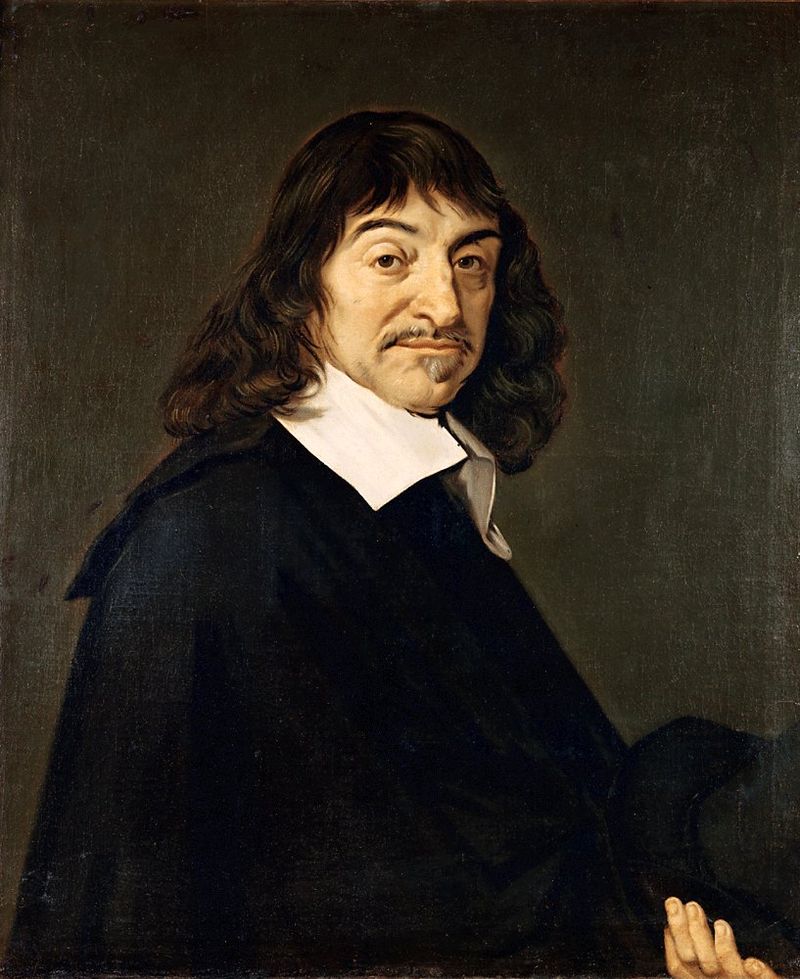 COGITO ERGO SUM
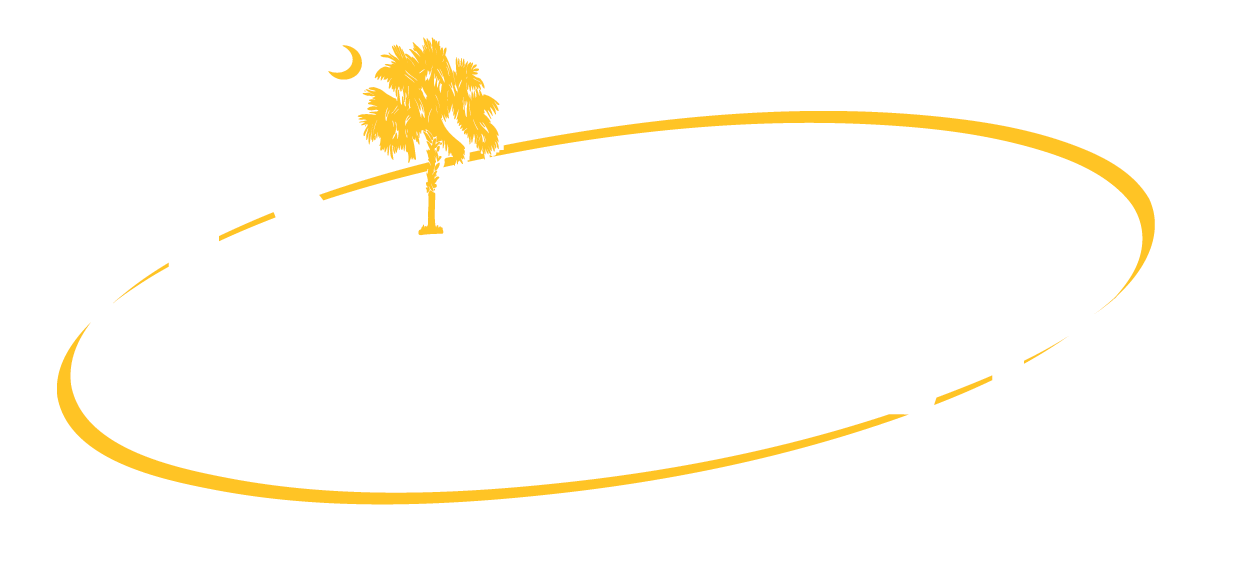 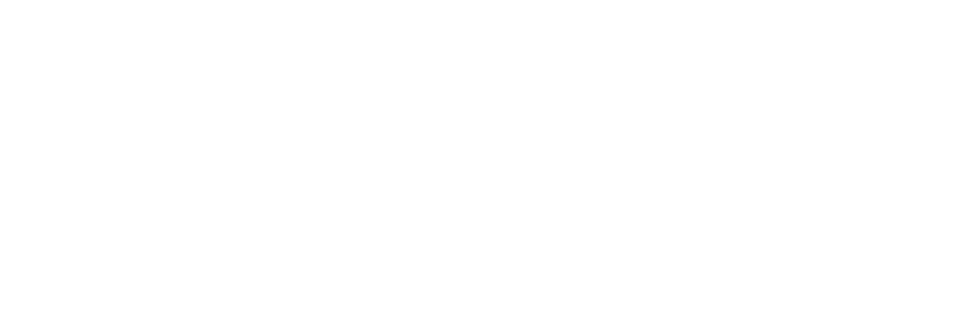 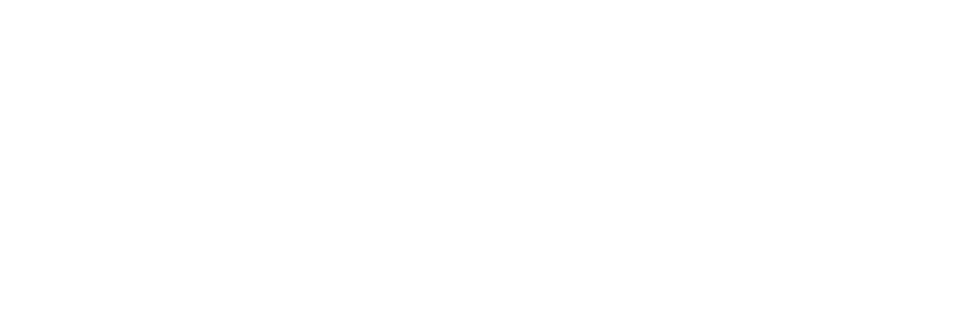